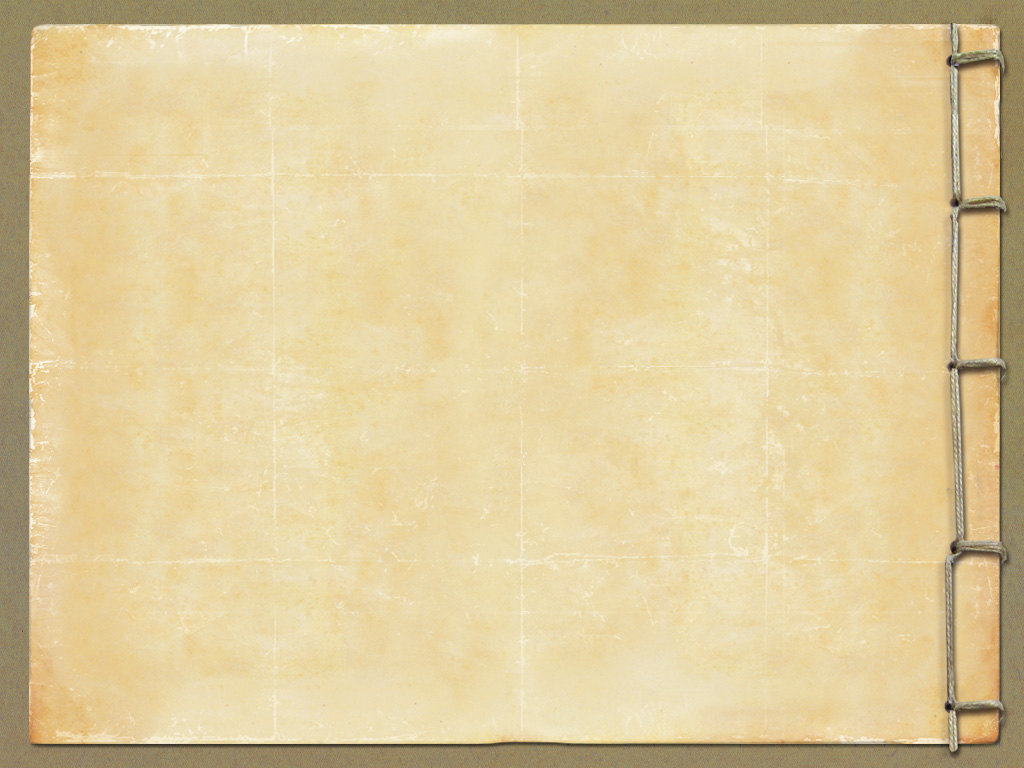 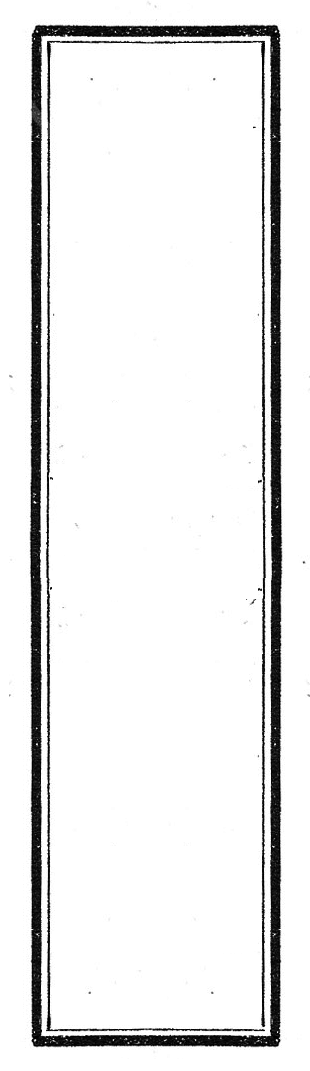 일본민족과 일본영토의 형성 과정
학번       2150****
작성자    정채림
이 문서는 나눔글꼴로 작성되었습니다. 설치하기
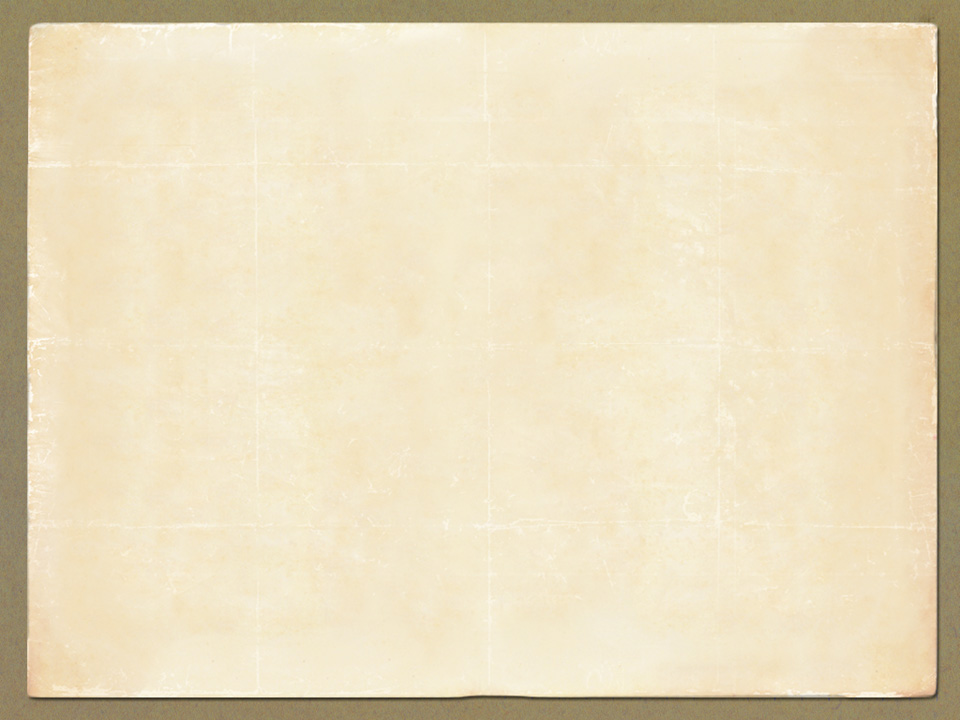 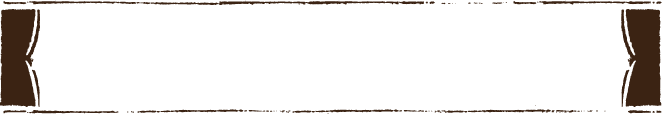 1. 조몬 시대
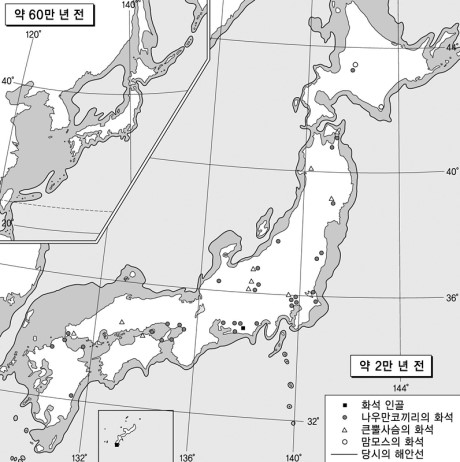 조몬 시대

시기  : 기원전 1만 년 - 기원전 3세기

영토  : 빙하기 끝  – 해수면 상승 - 열도
2
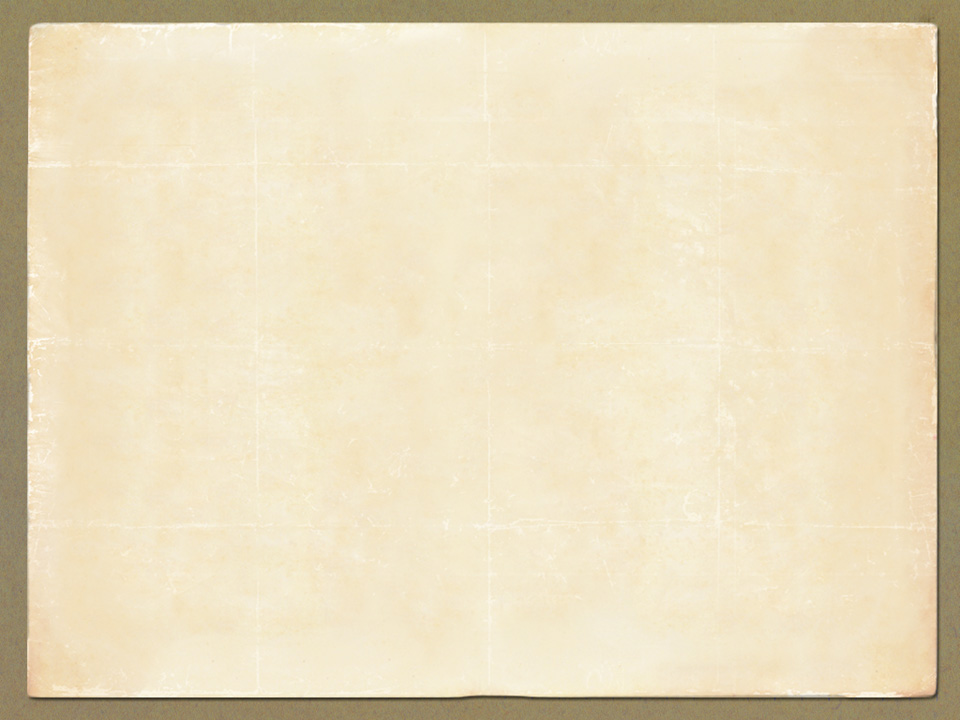 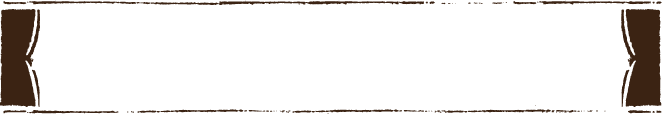 1.2 조몬 시대
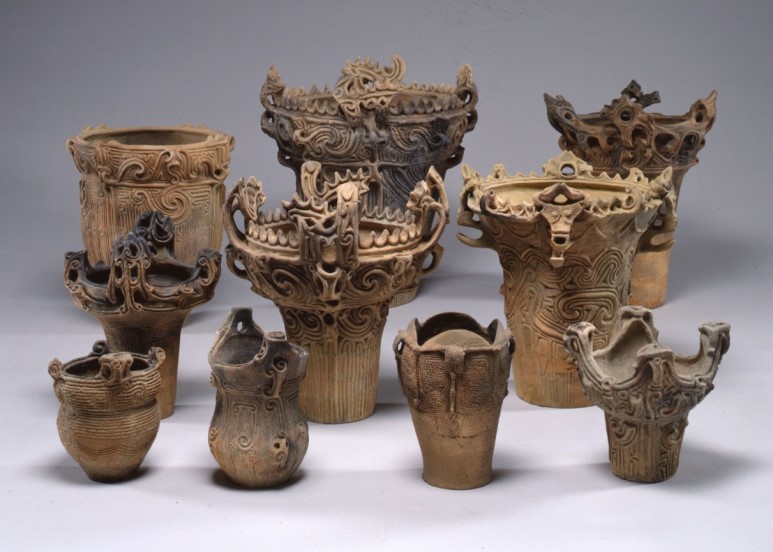 조몬시대

유례 : 새끼줄 문양의 한자어 승문(繩文)
- 일반적인 선사시대
청동기
구석기
신석기
- 일본의 선사시대
구석기
조몬시대
야요이시대
기원 전
13,000년
기원 전
300년
3
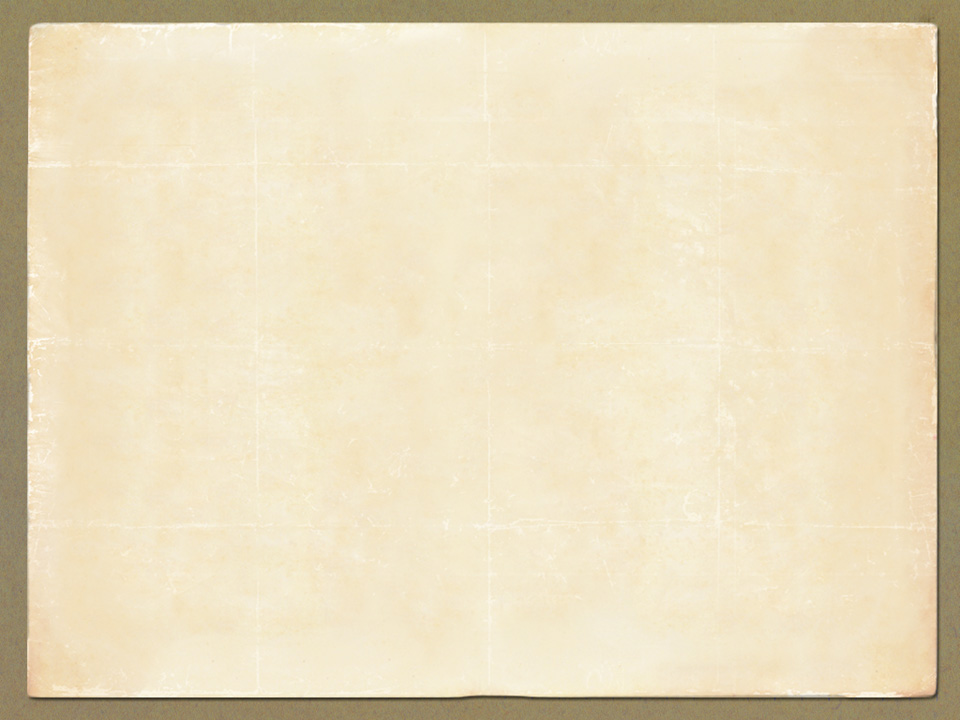 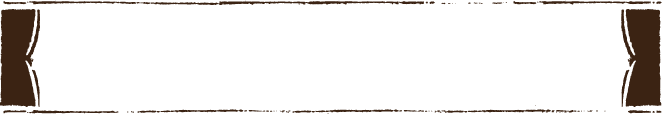 2. 생활 모습
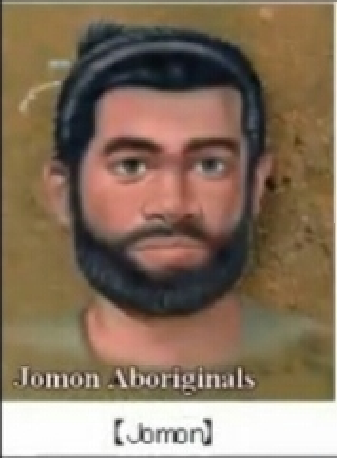 조몬인 = 토착민

거의 남방계에 가까운 얼굴 

( 큰 눈, 큰 코, 많은 털, 상대적으로 왜소한 체격)
4
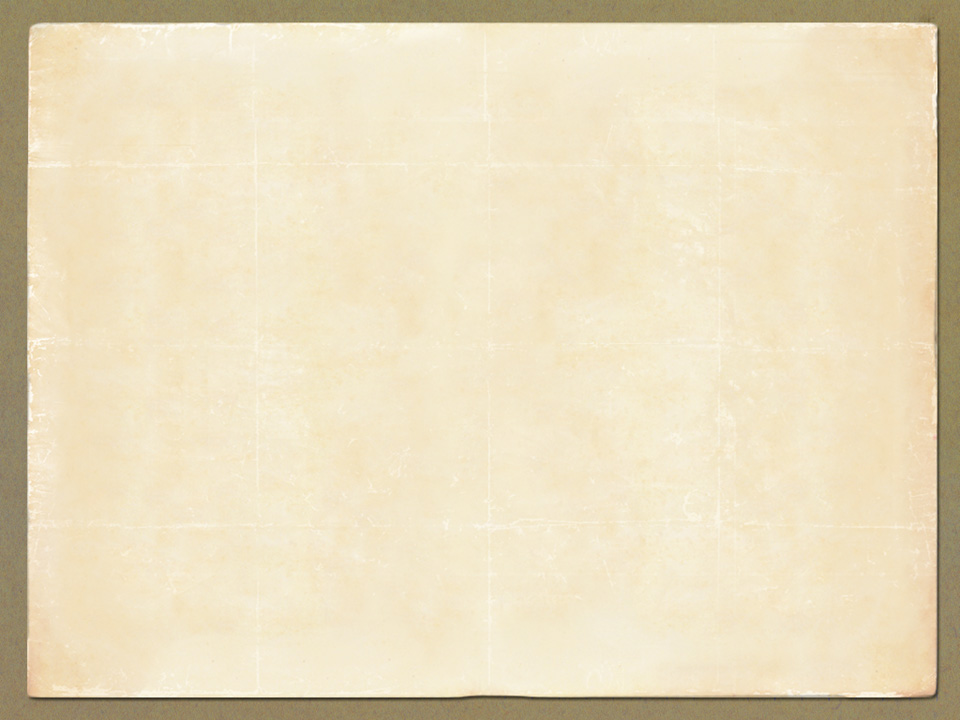 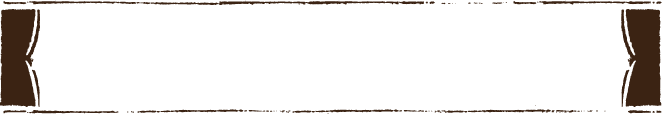 2. 생활 모습
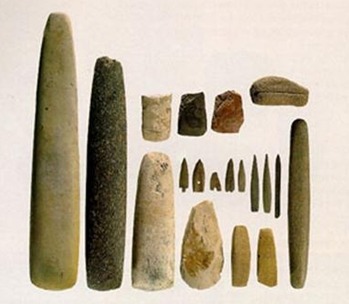 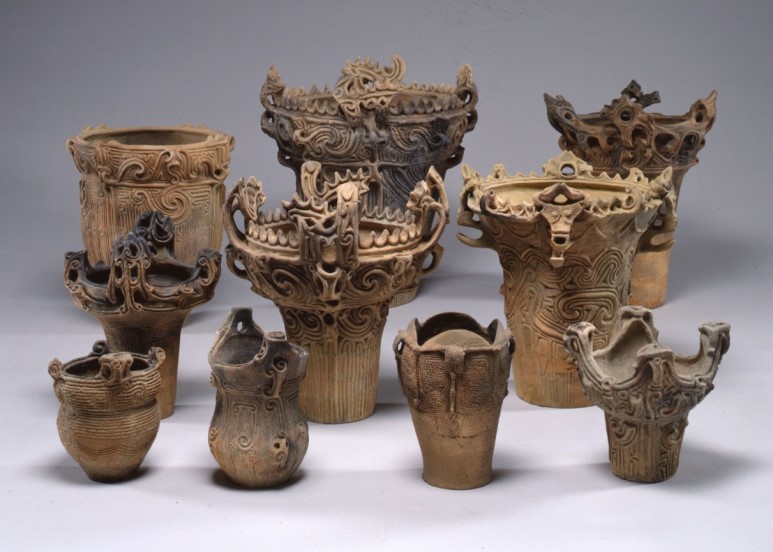 마제 석기
조몬 토기
5
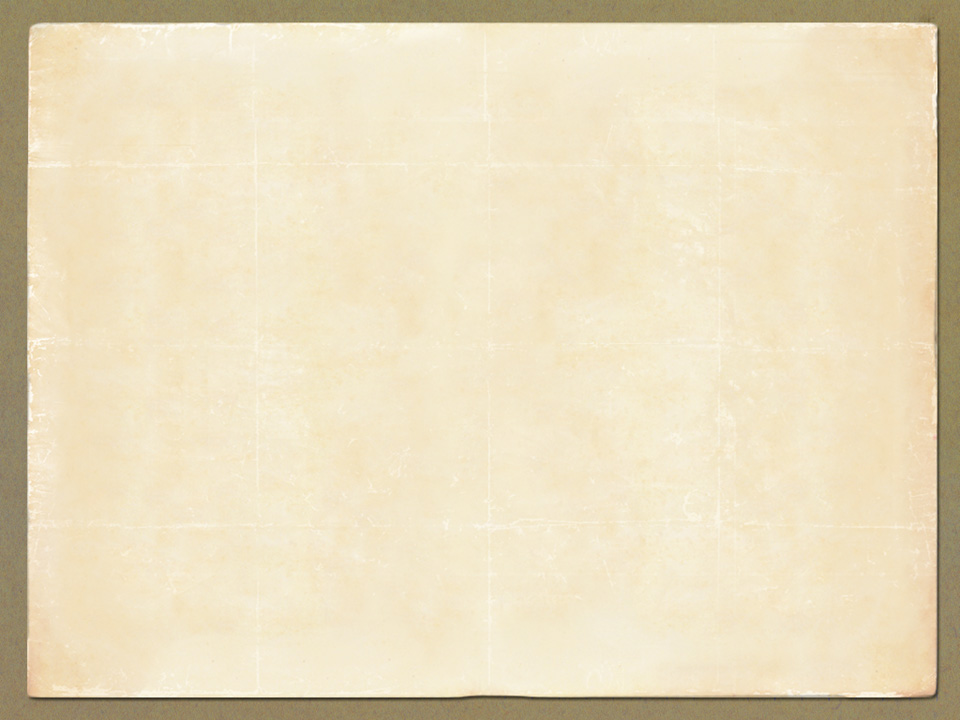 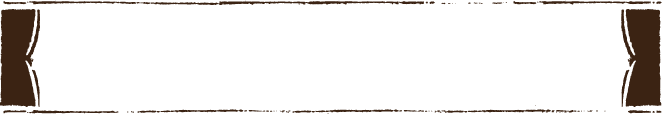 2. 생활 모습
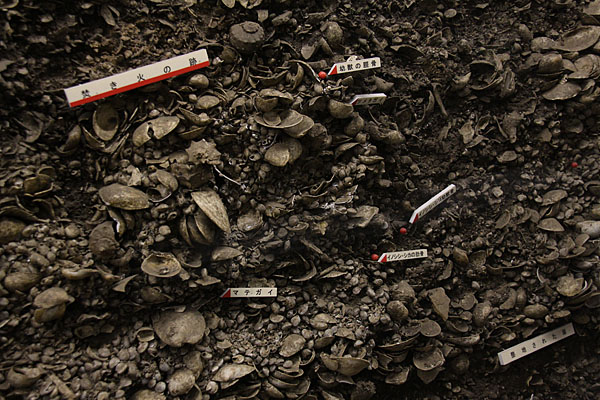 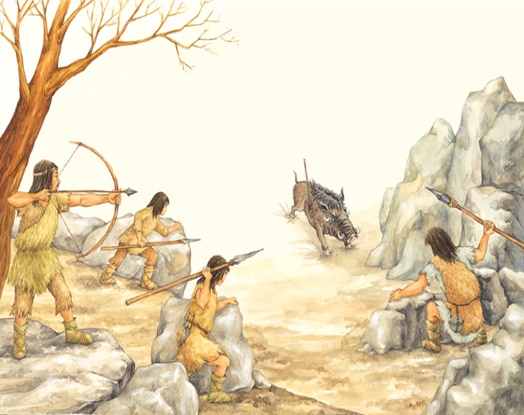 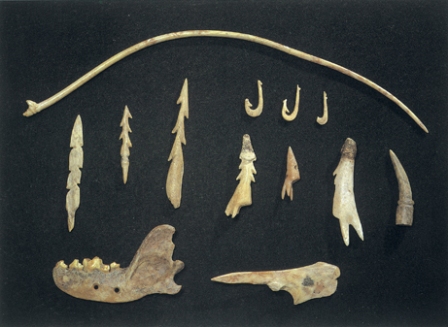 수렵
어로
6
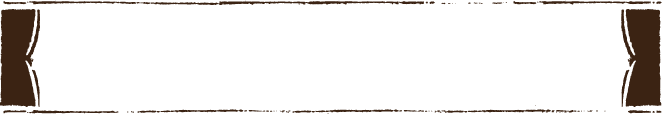 2. 생활 모습
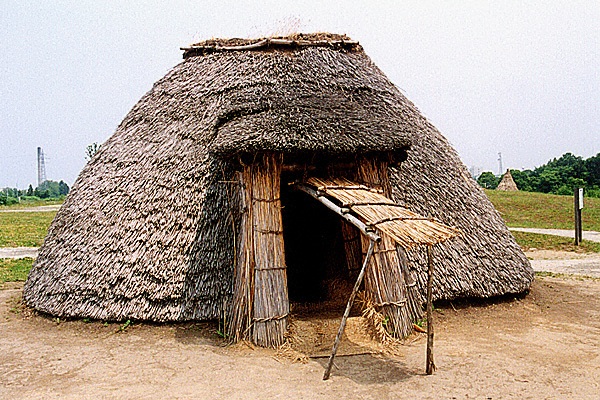 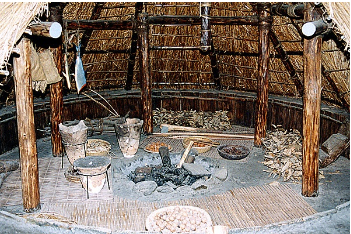 수혈 주거
7
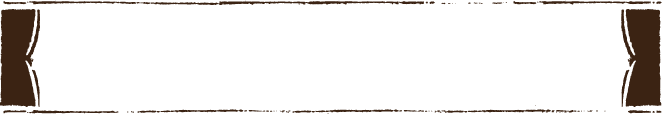 2. 생활 모습
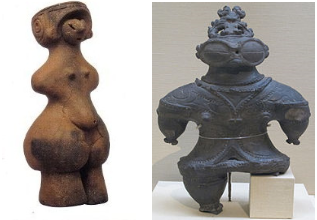 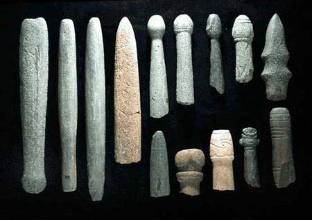 토우
석봉
8
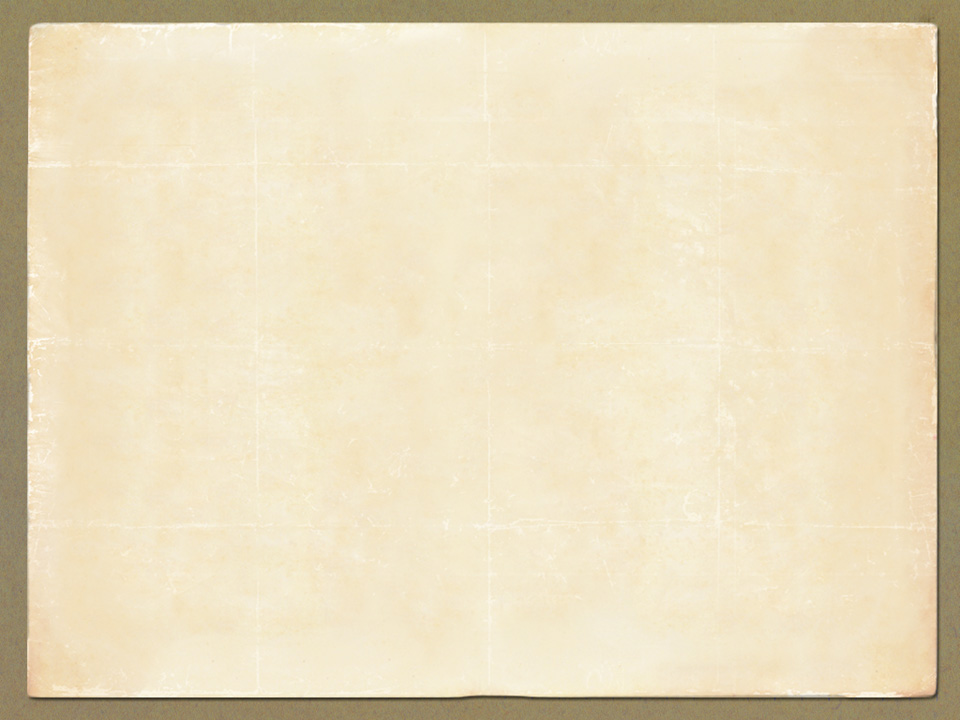 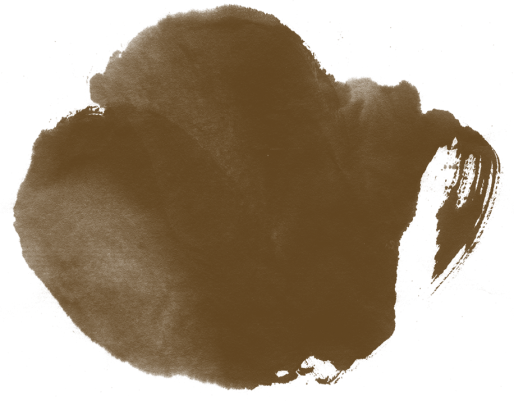 감사합니다.
이 문서는 나눔글꼴로 작성되었습니다. 설치하기